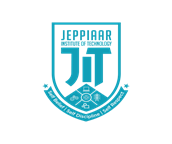 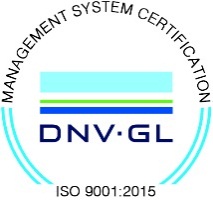 JEPPIAAR INSTITUTE OF TECHNOLOGY
“Self-Belief | Self Discipline | Self Respect”

Department of Electronics and Communication engineering
Subject Name :Microprocessor and MicrocontrollerPresentation  Title: Application of 8051 in Medical
Team Members:
	Students Name	 		  	Reg.No:
	1.Asfiya Nazz.A.I                                      210617106011
	2.Avil Anisha.A                                         210617106012
              3.Thilothaman                                            210617106080
              4.Pradeep                                                     210617106059
              5.Murali                                                       210617106053
              6.Saravana Kumar                                      210617106071
Objective
8051 microcontroller is designed by Intel in 1981. 

It is an 8-bit single chip microcontroller. 

It is built with 40 pins DIP (dual inline package), 4kb of ROM storage and 128 bytes of RAM storage, 2 16-bit timers.
 
It consists of are four parallel 8-bit ports, which are programmable as well as addressable as per the requirement.
3/27/2020
JEPPIAAR INSTITUTE OF TECHNOLOGY
2
FEATURES
THE INTEL 8051 IS USED IN EMBEDDED SYSTEM
    8 pin CPU
    4k bytes ROM for the program\
    128 bytes of RAM for variables 
    32 I\O  lines (4 ports with 8 each)
     2 timers and 1 serial  port
     6 interrupt source
     low cost(10-15 cents per chip)
3/27/2020
JEPPIAAR INSTITUTE OF TECHNOLOGY
3
Block Diagram/ Work Flow/  Flow Chart
3/27/2020
JEPPIAAR INSTITUTE OF TECHNOLOGY
4
PIN DIAGRAM
3/27/2020
JEPPIAAR INSTITUTE OF TECHNOLOGY
5
Applications of  8051 in Medical are:
The best known application of 8051 microcontroller is a photoplethysmography
 
Photoplethysmography is the process of optically estimating the volumetric measurement of an organ. Pulse oximetry, cardiovascular monitoring, respiration detection, heart rate monitoring etc
3/27/2020
JEPPIAAR INSTITUTE OF TECHNOLOGY
6
Pulse oximetry:
Pulse oximetry uses light to work out oxygen saturation.
There are two light one is infrared and another is red light sources which goes across the pulse oximeter probe and reaches the light detector.
3/27/2020
JEPPIAAR INSTITUTE OF TECHNOLOGY
7
Calculation of light absorbed
The amount of light absorbed is proportional to the concentration of Hb in the blood vessel.
The amount of light absorbed will be calculated by the 8051 microprocessor by using the Beer’s law.
Beer’s law states that Amount of light absorbed is proportional to the concentration of the light absorbing substance.
By measuring how much light reaches the light detector, the pulse oximeter knows how much light has been absorbed
3/27/2020
JEPPIAAR INSTITUTE OF TECHNOLOGY
8
Patient health monitoring system
The figure consists of various block such as GPS modem &GSM  modem block interfaced to the microcontroller block,power supply block ,temperature sensor,EEPROM,LCD display and keypad.
If the temperature of the patient’s body increases beyond the preset temperature ,then temperature sensor sends the signal to the microcontroller 
Thus, the microcontroller the GSM modem to send the sms to the concerned person based on the details stored in EEPROM memory
Similarly, the location details of the patient are also sent using the GPS modem and information is displayed on the LCD display.
3/27/2020
JEPPIAAR INSTITUTE OF TECHNOLOGY
9
Result & Discussion
Thus we have conclude that there are many microprocessor based chips and computer based on technology that are useful in medicine or medical sector
3/27/2020
JEPPIAAR INSTITUTE OF TECHNOLOGY
10
HEALTH MONITORING BLOCK DIAGRAM
3/27/2020
JEPPIAAR INSTITUTE OF TECHNOLOGY
11
Reference
http://www.edgefikits.com/blog/application -of-microcontroller-in-technology
http://www.watelectronics.com/8051-microcontroller-architecture/
3/27/2020
JEPPIAAR INSTITUTE OF TECHNOLOGY
12